Quote Here
Roscommon LEADER Partnership
Country
Ireland
Website
https://www.rosleaderpartnership.ie/
If a community organization or employer, how was integration achieved?
Community Initiative
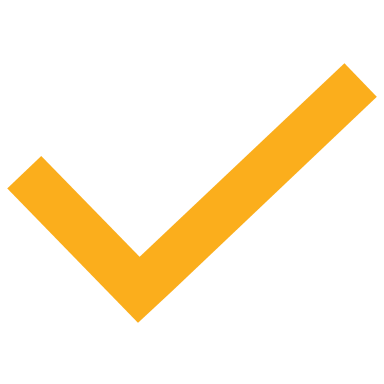 Employer
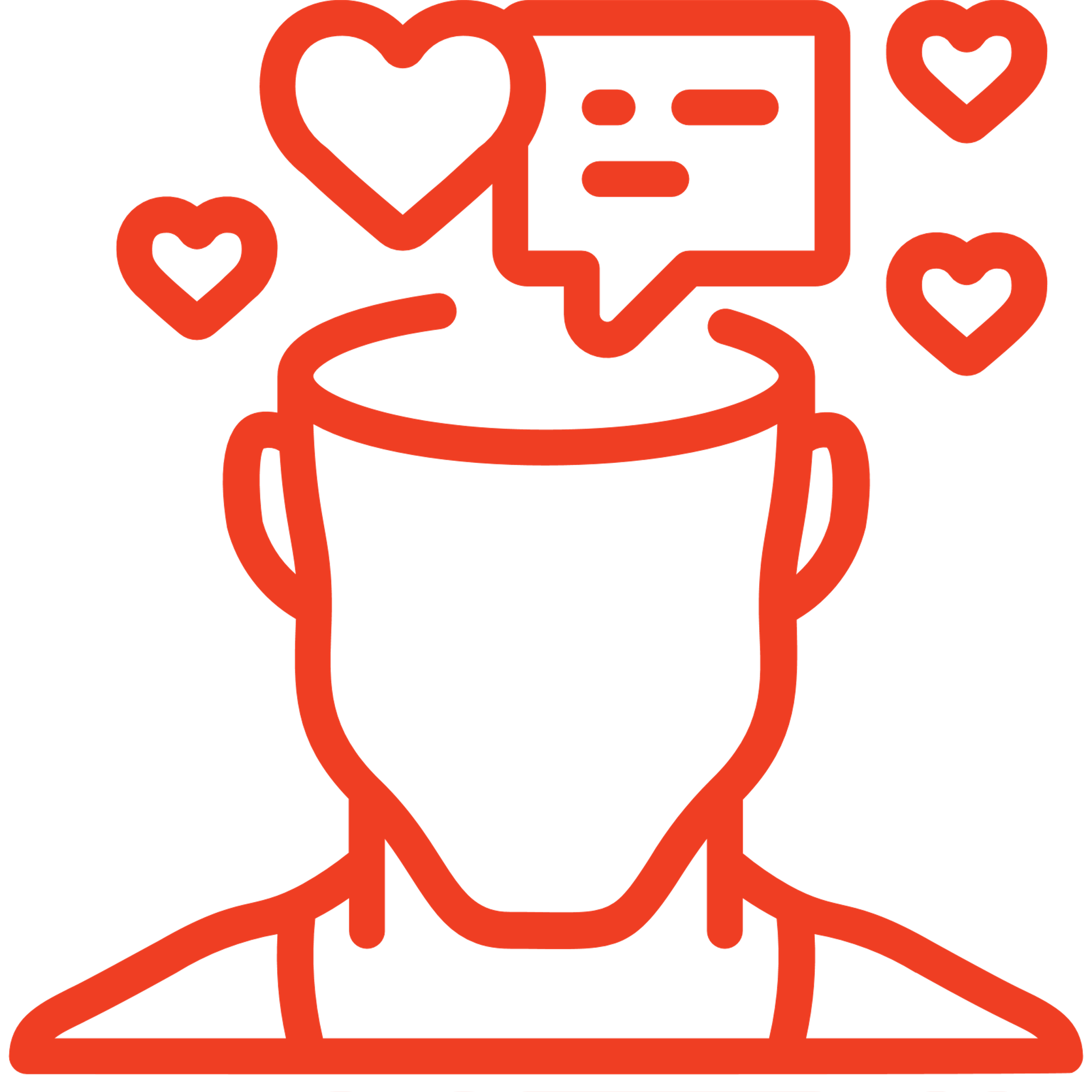 Refugee
Roscommon LEADER Partnership (RLP) plays a crucial role in integrating individuals into the community by offering targeted programs. Through the Social Inclusion and Community Activation Programme (SICAP), RLP provides personalized interventions to help marginalized individuals, including refugees, overcome barriers such as poverty, social exclusion, and educational disadvantage. These interventions focus on improving employability by offering training, guidance, and linking individuals to necessary services like education, healthcare, and housing.RLP also places a strong emphasis on intercultural support, specifically designed for refugees, which helps them adjust to life in Ireland. For example, the Ukrainian Refugee Intercultural Support Worker helps refugees navigate cultural differences and find their footing in local communities. This approach ensures that refugees not only integrate into the workforce but also feel included in the broader social fabric.
Did you integrate on your own into the community?
Click here to answer…
What supports
were provided?
What level of the local language do you have?
RLP offers comprehensive supports to marginalized individuals through various programs like SICAP, TÚS, and RSS. SICAP is designed to assist individuals who are socially excluded by offering targeted programs that promote educational participation, enhance employability, and encourage lifelong learning. This program helps individuals build essential skills that are crucial for accessing better job opportunities and social services​.In addition to SICAP, RLP operates the TÚS (Community Work Placement Initiative) and the Rural Social Scheme (RSS), which are work placement programs aimed at providing hands-on experience, training, and employment opportunities to disadvantaged groups. These initiatives ensure that participants gain valuable work experience while contributing to the community, thus improving their prospects in the job market​.
Roscommon LEADER Partnership (RLP) supports a diverse range of communities, including refugees and individuals from various nationalities such as Syrian, Afghan, Ukrainian, Slovakian, and Roma. As part of their commitment to social inclusion and integration, RLP has developed a multi-lingual environment within the organization, where staff members speak a variety of languages to assist individuals from these communities. This multilingual support structure is crucial for facilitating effective communication and ensuring that refugees and other marginalized groups receive the help they need in their native languages.
Do you provide upskilling workshops in your organization or company?
Was any funding used to put into place supports lacking?
RLP provides extensive upskilling opportunities to individuals through various programs such as SICAP and the LEADER Programme. SICAP includes educational and training initiatives that focus on developing skills necessary for employment and personal growth. These include formal education programs, vocational training, and other skill development opportunities tailored to the needs of participants​.
The LEADER Programme further complements this by funding skills development initiatives for individuals and communities, particularly in rural areas. It supports a wide range of learning and development activities that foster local entrepreneurship, improve job-readiness, and encourage social inclusion​.
RLP leverages a variety of funding sources to provide the services and supports needed for community integration. The LEADER Programme provides financial backing for local projects that support economic and social development, including skills development for refugees and marginalized groups. Additionally, RLP receives funding from the Irish Government and the European Social Fund Plus (ESF), which co-funds initiatives designed to reduce social exclusion, promote employment, and enhance educational opportunities. These resources ensure that RLP can provide necessary services that are not otherwise available in the community​
Was enough support given to you by the community organization or employer?
Click here to answer…
"Roscommon LEADER Partnership fosters refugee integration by providing tailored support through intercultural programs, such as dedicated language assistance and cultural orientation, ensuring that individuals from diverse backgrounds, including Ukrainian, Syrian, Afghan, Slovakian, and Roma, have the resources to adapt, engage with their new communities, and access employment opportunities."​
If a community organization 
or employer, how was the integration of refugees 
successful for you?
RLP’s success in integrating refugees is largely due to its focus on providing direct support and offering intercultural programs. A key aspect of this integration process is the Ukrainian Refugee Intercultural Support Worker role, which helps refugees adjust to their new surroundings by providing guidance on cultural norms, local services, and employment opportunities. These support workers help refugees build networks, access essential services, and integrate into the workforce, ultimately fostering smoother transitions and stronger community ties​
As a refugee, how did you achieve success in adapting to your new work surroundings?`
Click here to answer…
www.welcomeworkproject.eu